Как нарисовать стрекозу поэтапно
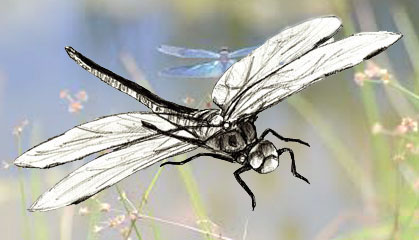 Начальные контуры рисунка стрекозы
Контуры крыльев стрекозы
Окончательная форма туловища и крыльев стрекозы
Заключительный этап рисунка стрекозы
Как нарисовать тени и сделать рисунок стрекозы объемным